Choose a shape!!!
Think and Share
One thing 
that you’d like to share about your work at school/apply in your school work after the sessions
One thing
that you’d like to know about during this session
One thing
that you remember from your previous sessions
Contextualising learning and teaching
Objectives
reconceptualise approaches to learning/teaching in view of the New Ukrainian school reform
consider ways of contextualizing learning
Learning and teaching
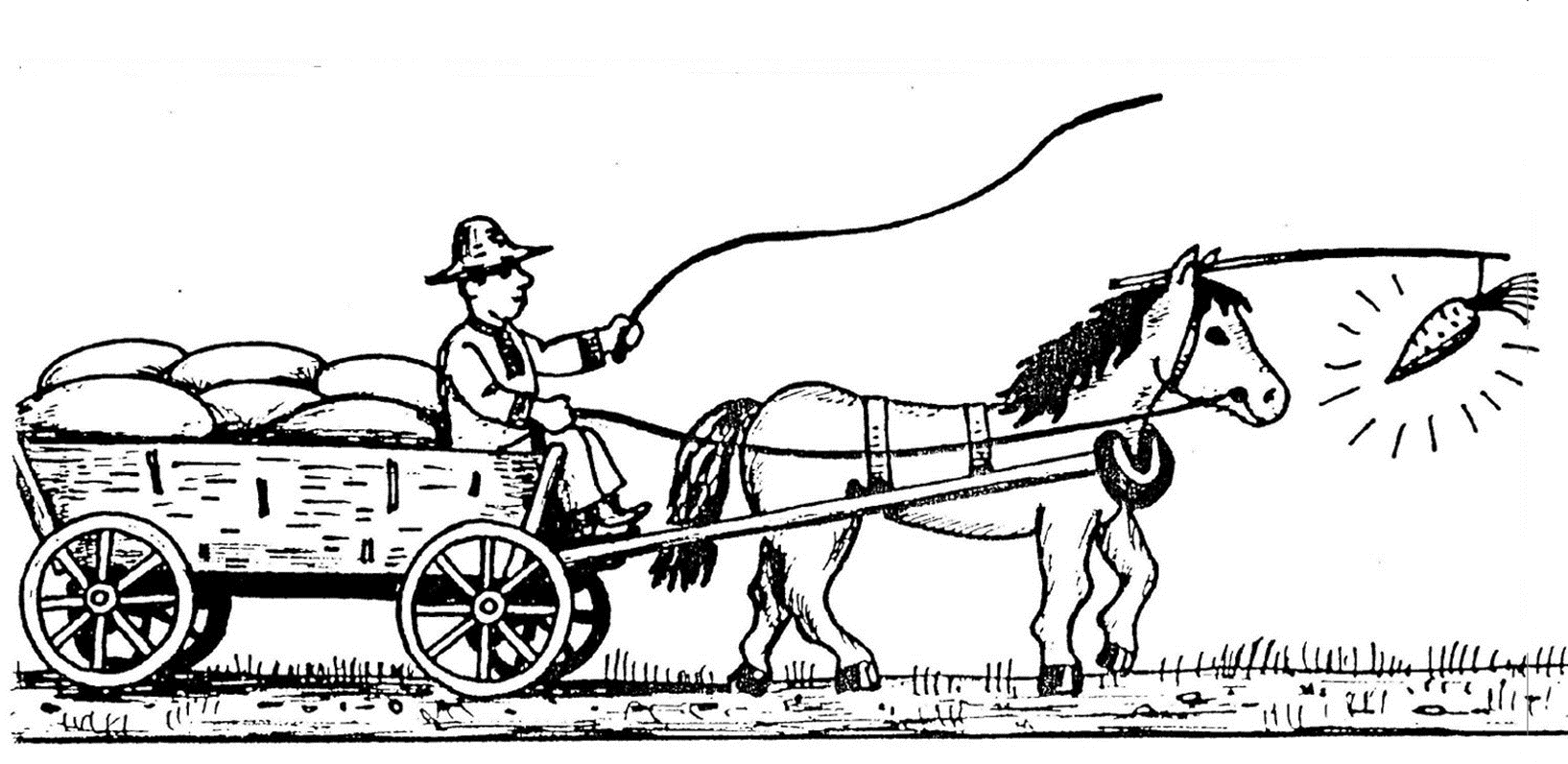 Key aspects for planning learning
Key aspects for planning learning
learning outcomes
learners’ profile
context
communicative language skills
thinking skills
core skills
assessment for learning
strategies
resources
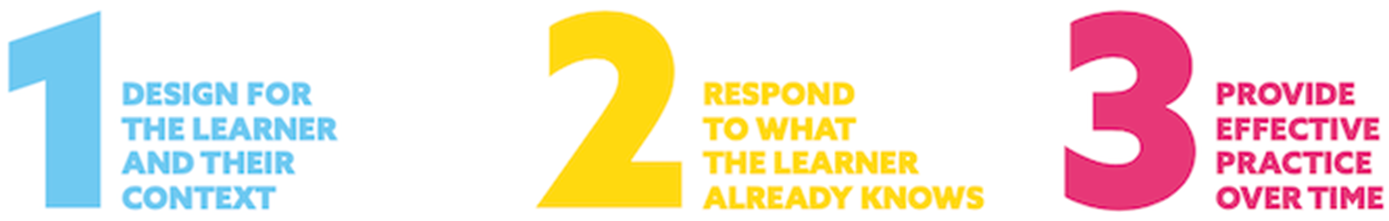 Contextualisation -
is defined as employing the items of the language in a meaningful and relevant context. This helps the learners to acquire new skills and knowledge. It also develops their abilities and attitudes. Learners should be motivated to learn and to take part in the learning process.
it helps teachers and students comprehend concepts by relating and presenting lesson on the context of prevailing local environment, culture, and resources. Hence, lessons are becoming more real-life, customized, and appropriate.
Free microphone (Chat)
What kind of activities do you do in your class to teach English?
What topics in English do you teach?
Is the language contextualized? If yes, how?
Important elements of CL
Real life situations
Authentic materials
Previous knowledge
Mixing content and context
Problem solving situations
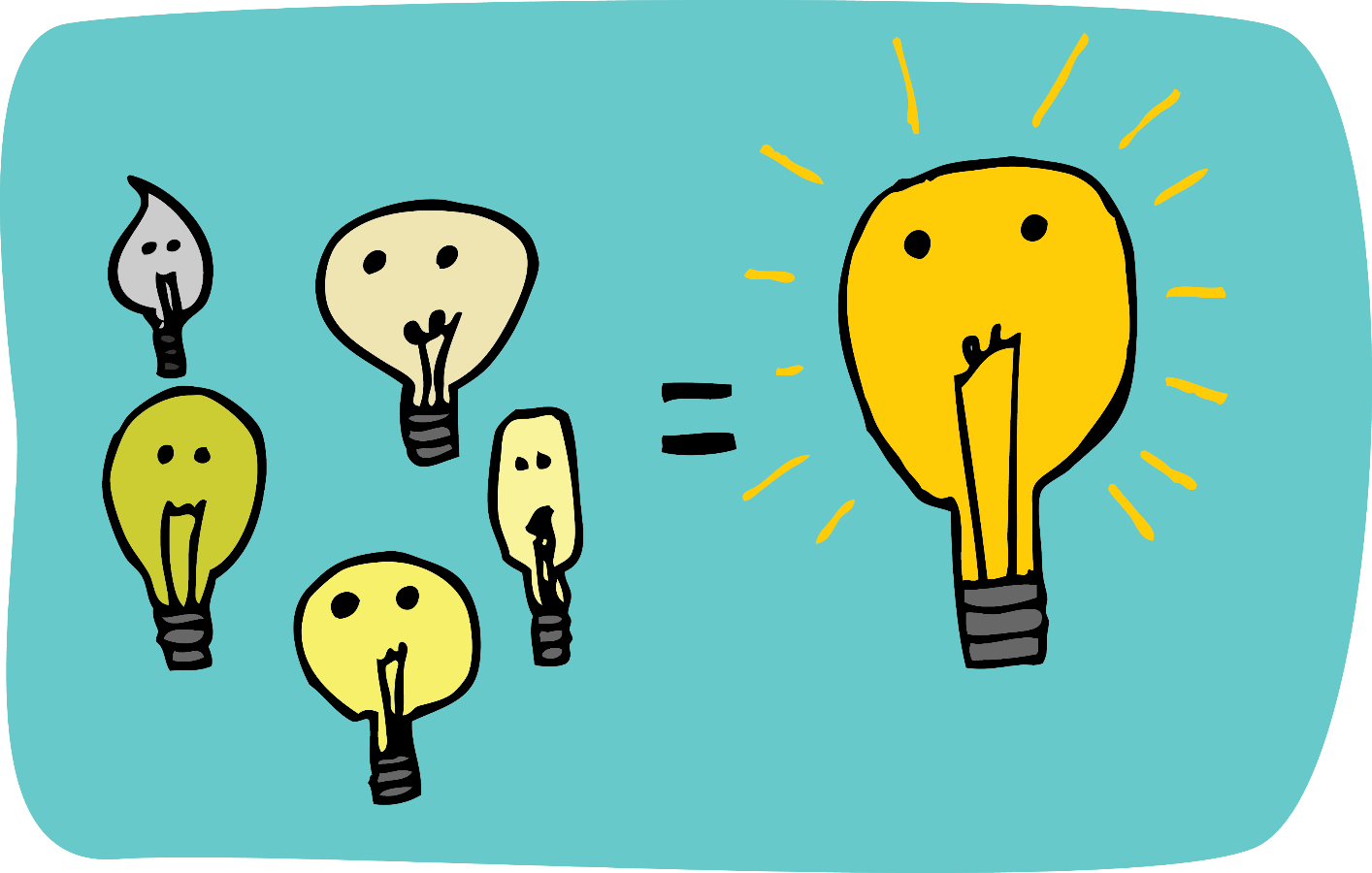 Why is CL important in the classroom?
How to contextualise your training materials and assessment tools
Step 1: Identify your students' needs. 
Step 2: Understand the learning environment. 
Step 3: Pinpoint the unit requirements. 
Step 4: Review your learning resources. 
Step 5: Check your assessment tools.
Contextualising learning
Contextualising learning
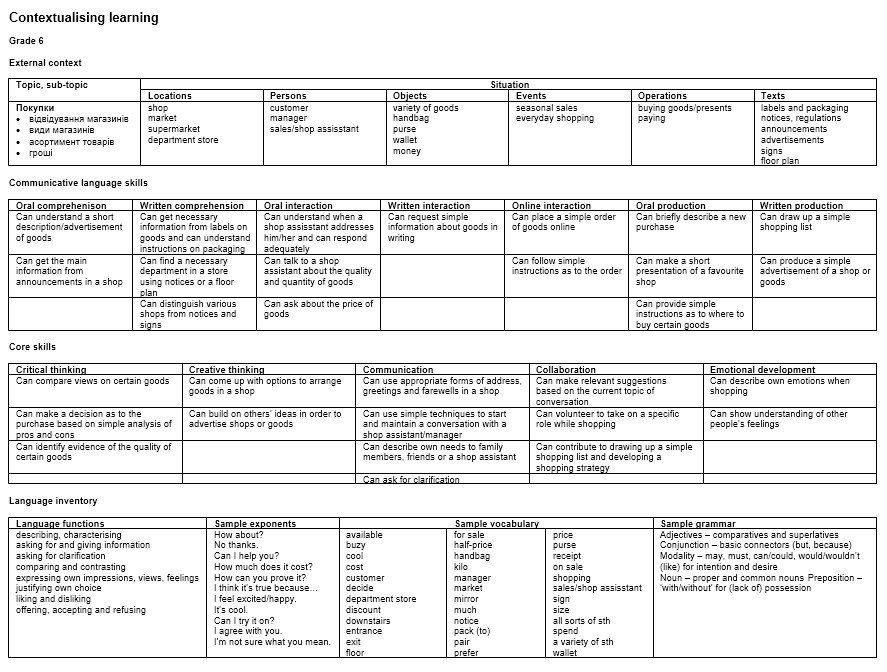 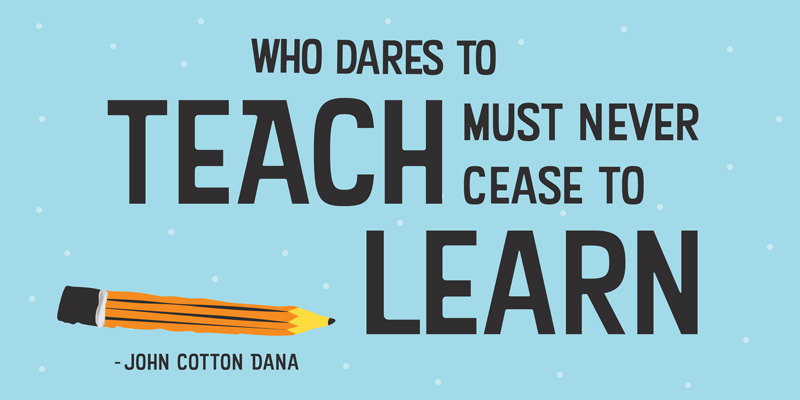